Tire Pressure Monitoring Systems (TPMS)
Why have TPMS?
tire pressure issues = 23,000 accidents and over 500 deaths annually

correct tire PSI = would save 15 million liters of fuel per day (in North America)

27% of cars and 33% of light trucks have one or more tires substantially under-inflated
Does this vehicle have a TPMS?
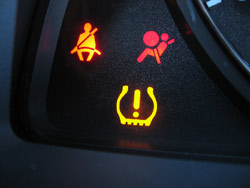 [Speaker Notes: TPMS isn’t mandated in Canada, but an estimated 70 per cent of vehicles sold since 2007 are equipped with TPMS.]
Tire Pressure Adjustment
set tires to factory specifications listed on door decal…









use a high quality pressure gauge
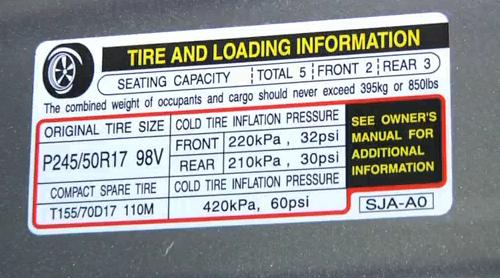 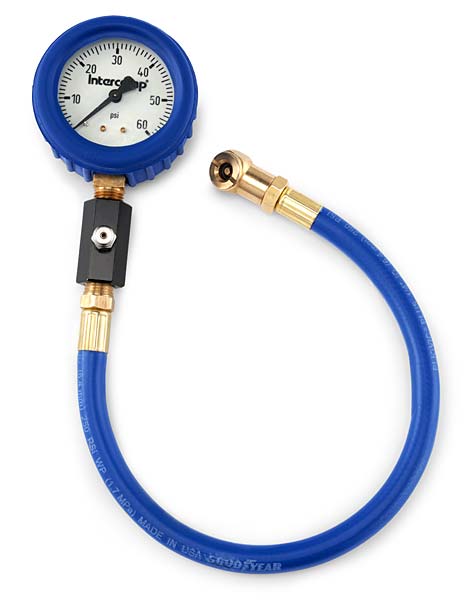 Note: may need to drive 35 km/h to turn off light after adjustment
[Speaker Notes: Different front and rear specs require relearn after rotation. 
Temperature affects tire pressure (sensors also read temp)
Factory TPMS systems are not adjustable for different PSI]
Tire Pressure Monitoring
designed to continually monitor tires for low tire pressure
should detect any tire under inflated by 25% 
uses a driver warning light
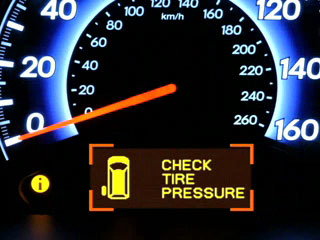 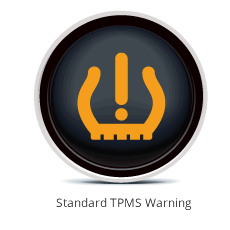 TPMS Designs
Industry uses two different systems

Indirect – Low Tire Warning System (LTW)


Direct – Tire Pressure Monitoring System (TPMS)
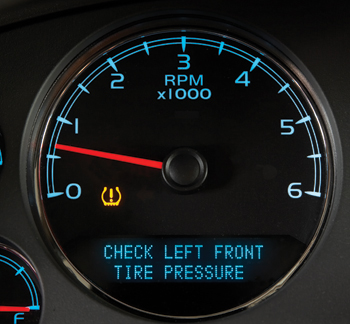 [Speaker Notes: Indirect uses ABS wheel speed sensors to detect low tire pressure (because tire psi affects circumference of tire therefore tire RPM)
Unfortunately, indirect tire pressure monitoring systems have several shortcomings. 
Indirect systems won't tell the drivers which tire is low on pressure, and won't warn the driver if all four tires are losing pressure at the same rate 
(as occurs during the fall and winter months when ambient temperatures get colder).
Additionally, our current experience with indirect systems indicates that they can generate frequent false warnings. 

Direct is most common and best systems and it measures tire pressure with wheel mounted sensors.]
Indirect LTW
Does not measure actual air pressure
ABS wheel sensors compare tire RPM
How does tire pressure affect wheel RPM?
P225/75R15 
Radius @ 32 psi = 35.8 cm
Circumference = 2.25 m
Speed at 100kph = 741 rpm
P225/75R15 
Radius @ 25 psi = 33.9 cm
Circumference = 2.13 m
Speed at 100kph = 782 rpm
[Speaker Notes: These systems are cheaper in design but may have more false alarms.]
Direct  TPMS
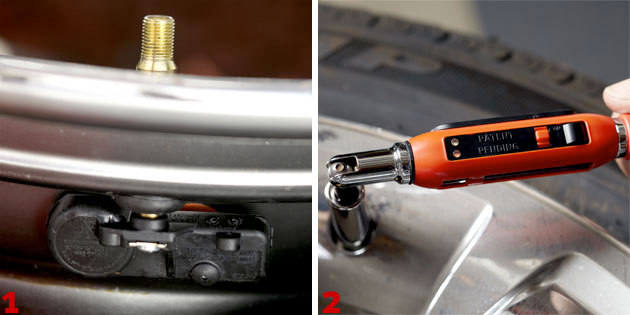 utilizes:
an air pressure transmitter in each wheel
a receiver module 
a low tire pressure warning light
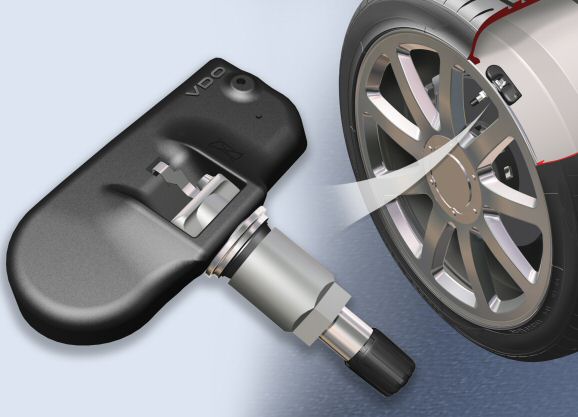 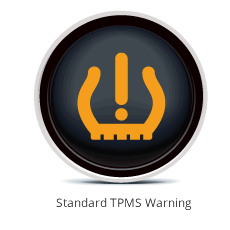 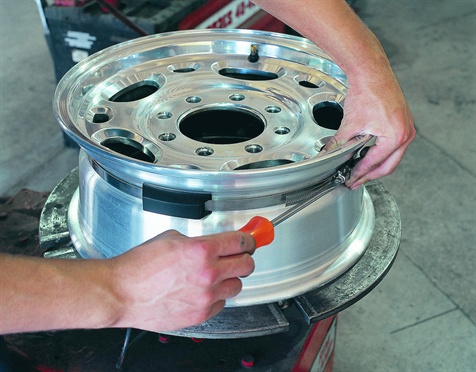 Direct  TPMS
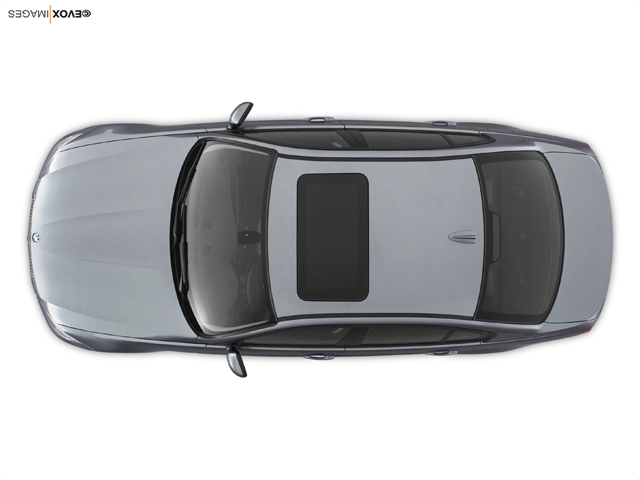 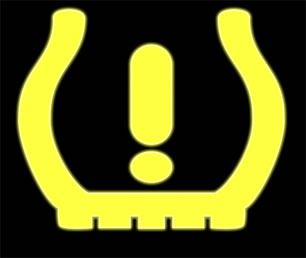 Receiver module
each wheel pressure sensor has a unique transmitter ID
TPMS Indicator Light
Three Modes of Operation

prove-out
 on for 3 seconds when key turned
solid
 on all the time when low tire pressure detected
flash then solid
 fault in TPMS detected
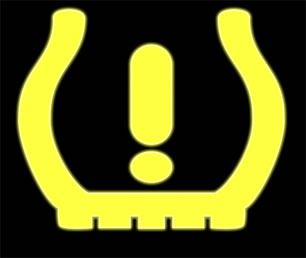 [Speaker Notes: Message center equipped vehicles will provide more information, such as tire location]
Valve Stem Transmitter
Bolt-on stem-mounted sensor; must use:
nickel plated stem
aluminum or plastic cap
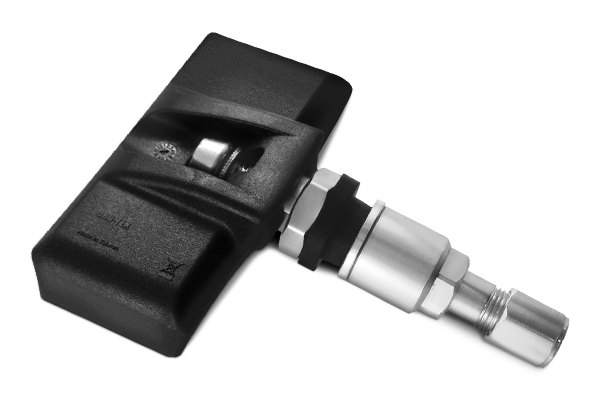 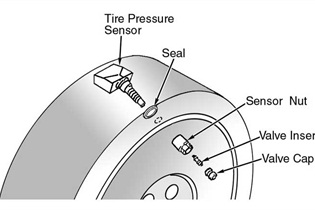 Rubber valve stem mounted sensor
sensor serviced separately from stem
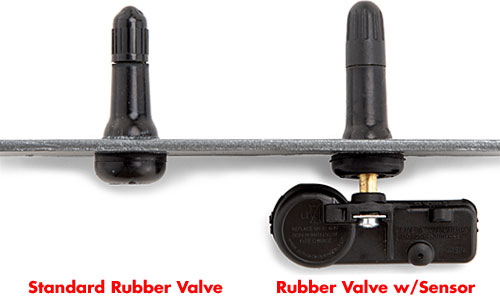 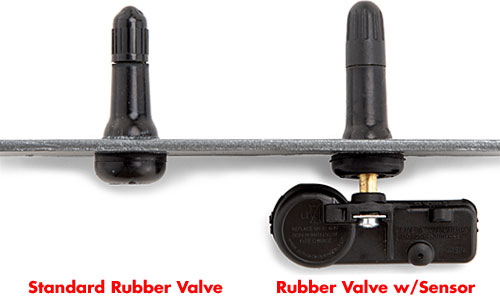 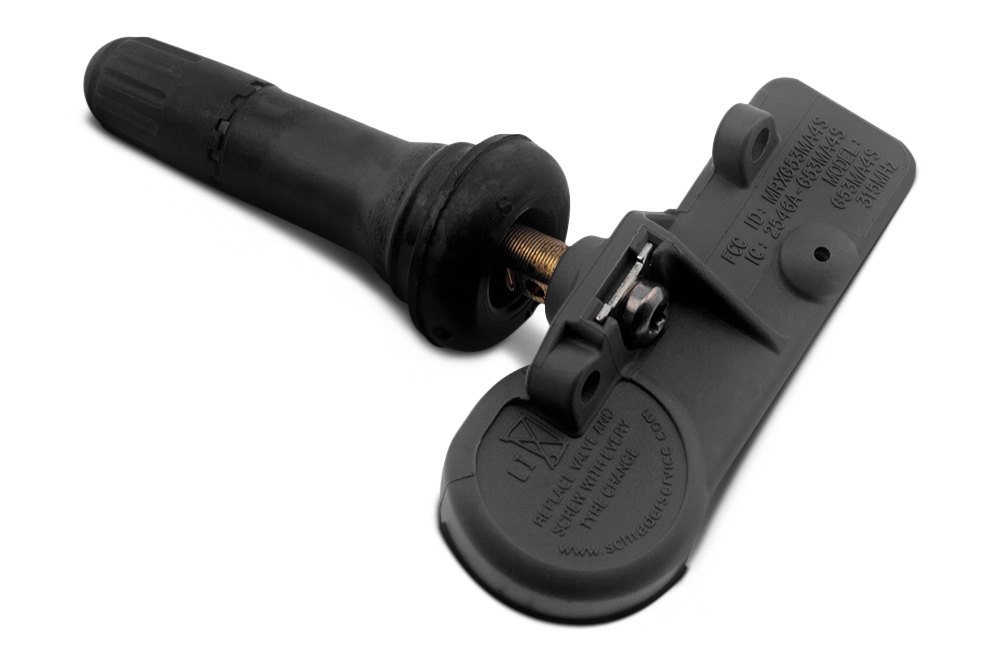 [Speaker Notes: Notice brass shoulder identifying TPMS on rubber stem]
TPMS Sensor Battery
All TPMS Sensors use Lithium Ion Batteries
not replaceable – sensor replacement required
designed to last 5-10 years
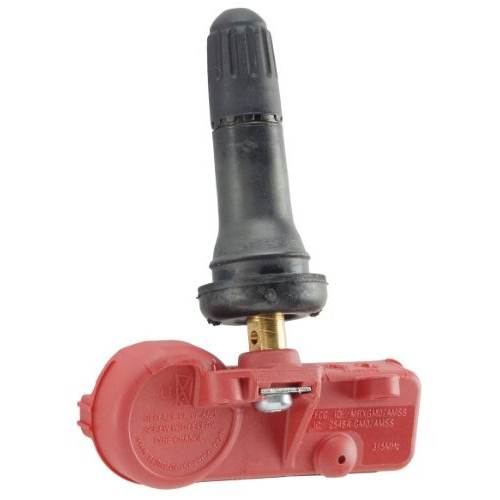 Band-Mounted Transmitter
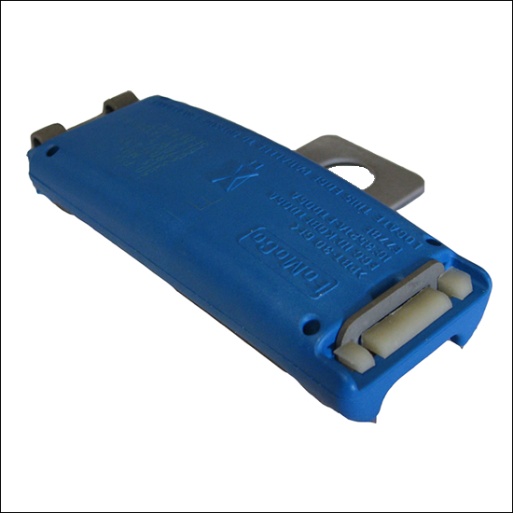 mounted 180° from valve stem
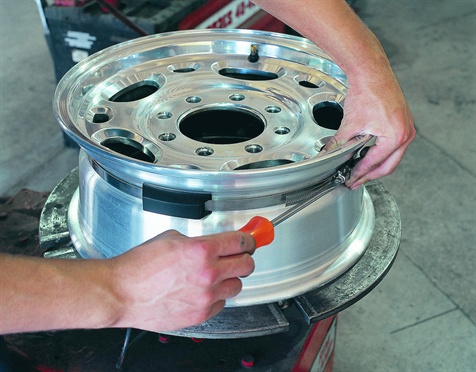 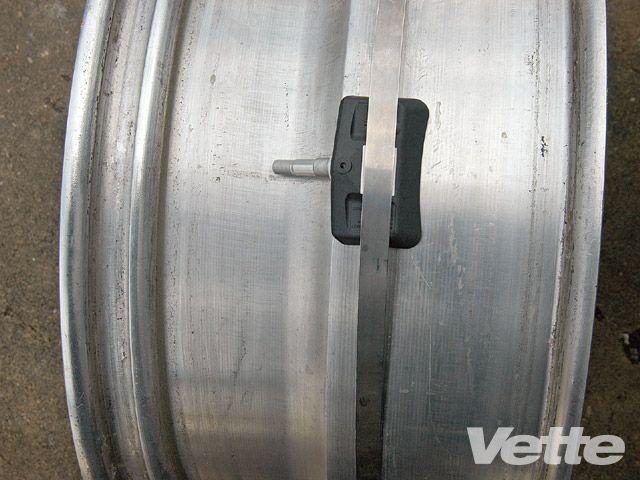 [Speaker Notes: Sensors have been known to shift and through off wheel balance. 
Always verify sensor location with scan tool before dismounting tire. 
Double sided adhesive tape between sensor band and rim reduces shifting]
Demounting
care must be taken when de-mounting tires
recommend demounting - begin 90° from sensor
avoid removing valve cores and stem assemblies
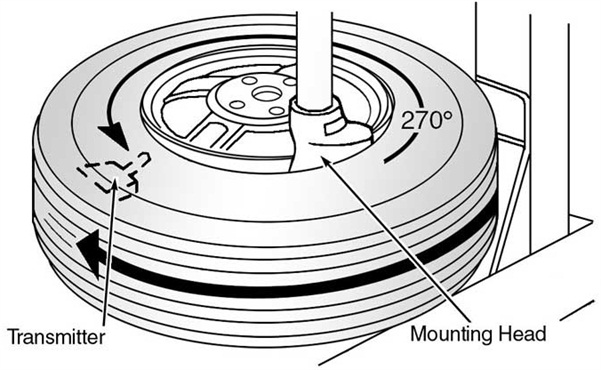 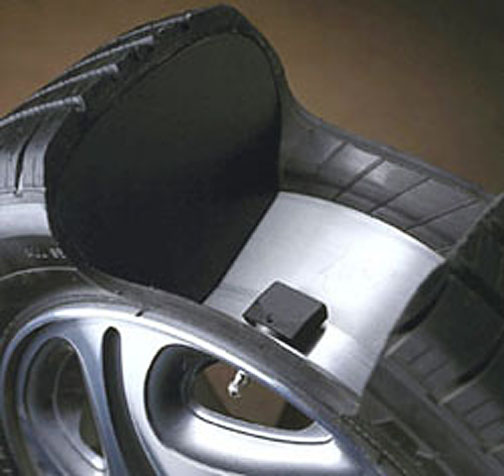 [Speaker Notes: Recommend replacing stem core if removed and if sensor is removed you will need to reseal with a service kit.]
Sensor Service
each time a tire is repaired or replaced:
replacement of grommet, retaining nut, valve core & valve cap is recommended
this service kit costs approximately $7.00 each
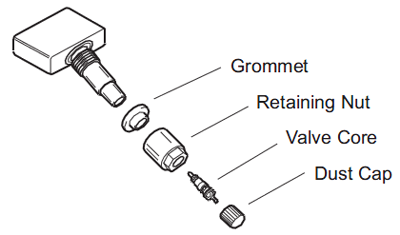 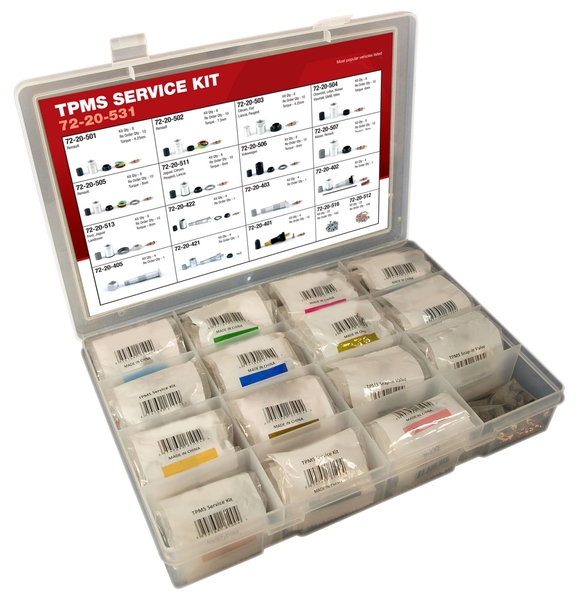 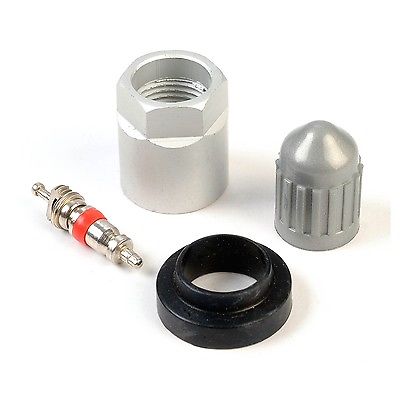 Sensor Service – corroded valves
if the valve assembly is corroded, a new one can be fitted…
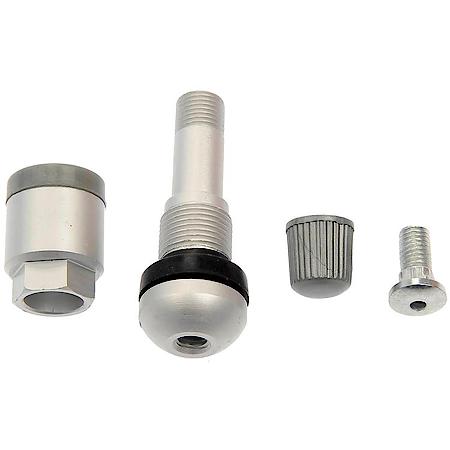 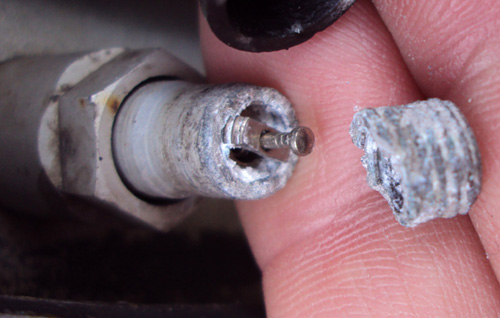 Direct System Servicing
Each transmitter is specific for each wheel.
Relearn is required when…
tire locations are changed
rims are replaced
sensors are replaced

Relearn procedure will vary - common procedures are:
pressure method
magnet method
diagnostic tool method
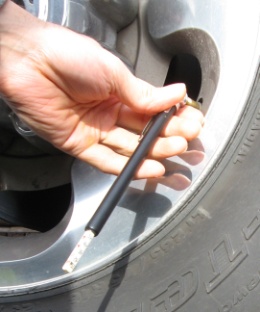 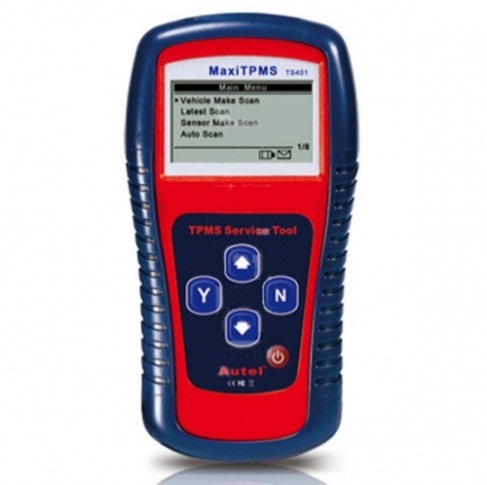 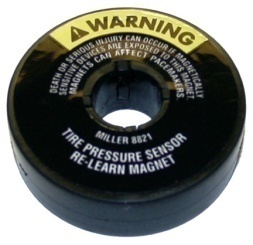 [Speaker Notes: *Note that reprogramming is only required when the vehicle uses a read out display that identifies true wheel location. Example LR tire low]
Cautions
Must use nickel plated stem core & correct valve stem cap.
dissimilar metals = corrosion
stem acts as an antenna



Never use tire sealant!
most tire aerosol sealant products warn never to use on TPMS equipped vehicles
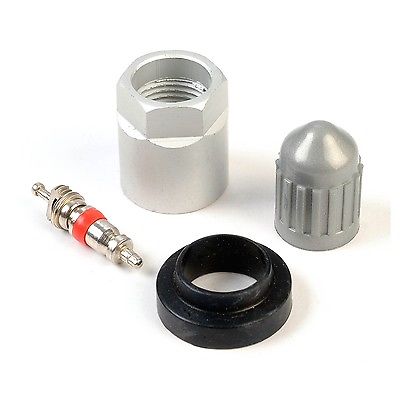 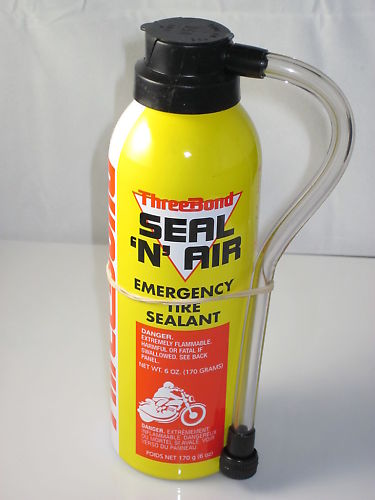 TPMS Tools – Service Information
TPMS differences from make, model & year?
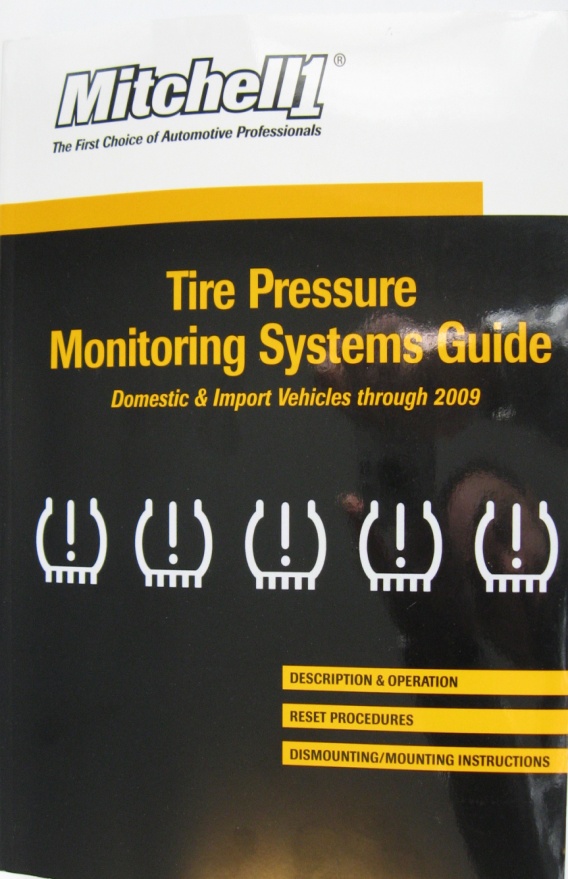 Up to date service information is required!

Description & Operation
Sensor Identification
Relearn Procedure
Mounting Procedure
Sensor Torque Specifications
[Speaker Notes: Michell Manuals do not contain Diagnostic info and wiring diagrams but Motor Manuals do]
TPMS Tools – Torque Tools
to reduce the sensor's mass and keep the wheel in balance, the metal stem of the sender is commonly made of aluminum. 
Use a torque wrench on the inch-pound scale to tighten these, because it's really easy to strip the threads by overtightening. 
Ferrous-metal valve caps may interfere with the electronics, so stick with OEM-style plastic valve-stem caps.
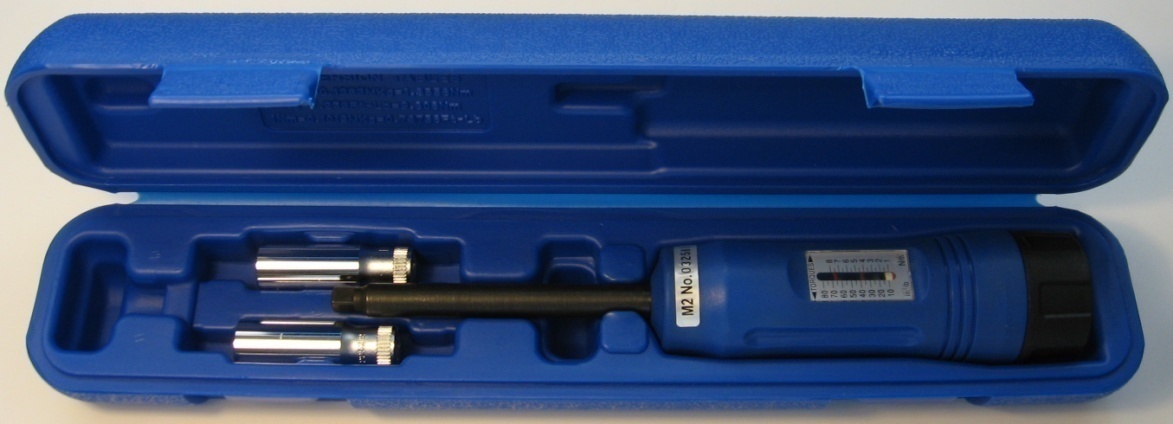 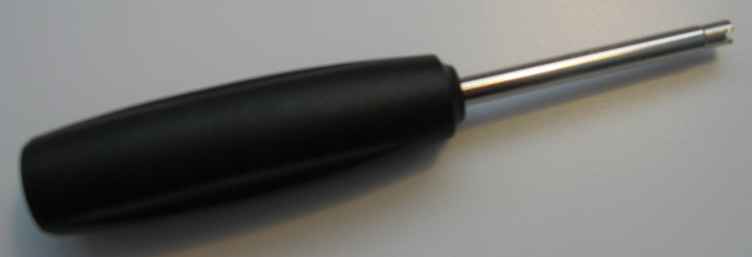 TPMS Valve Nut Driver
TPMS Stem Installer
TPMS Diagnosis
What is the first step in TPMS Diagnosis?
verify tire pressure

What would be the next logical step?
try to read sensor data with activation tool.

How do you know if the vehicle is TPMS equipped?
TPMS indicator on dash when key cycled

Once initial inspection has been completed, further diagnosis may include scan tool and pinpoint diagnostic steps.
TPMS Diagnosis – RFI Interference
Poor module ground or alternator/ignition can cause RFI
Aftermarket  accessories that can cause external RFI:
 FM and CB radio transmitters
 cell phone
 AC - DC inverters
 video equipment
 alarm systems
 electric motors
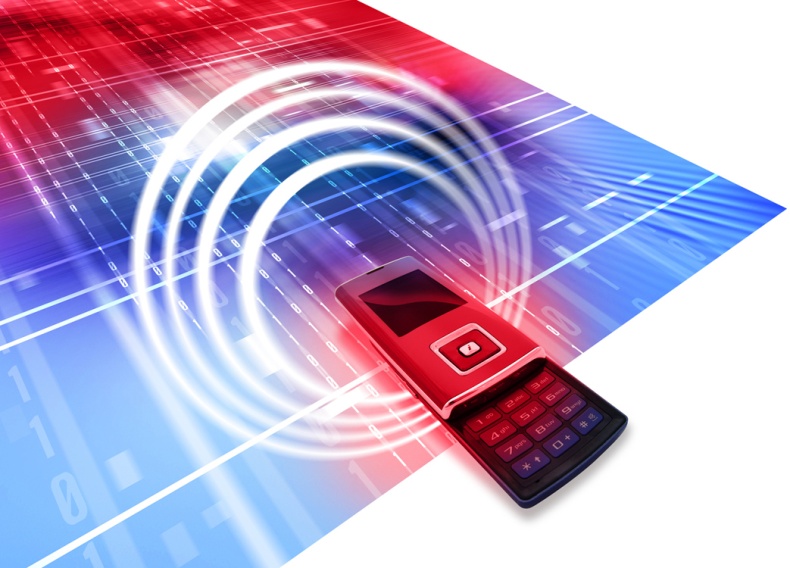 [Speaker Notes: Question the customer about accessories they use and when the fault occurs.]
TPMS Diagnosis Tips
check for system or sensor faults
try known good sensors
rotate wheels – to see if problem follows sensor
check for stored events in memory
[Speaker Notes: Codes that indicate sensor faults will set if 3 or less sensors are detected by Module, System Fault = no sensors detected and likely a module issue.

If a sensor can not be detected, try holding an known good sensor in the proximity of the wheel and attempt relearn again.

Use scan tool to view “Events” Ford captures 5 events and these can be helpful in diagnosis. An Event is an occasion when the TPMS light came on. Note that tire location may not be correct if system was not relearned after rotate.]
Why have TPMS?



What is the TREAD Act?



What is different between Direct and Indirect TPMS?



What does a TPMS sensor do?



What is “Relearn”?




What are some ways of performing Relearn?




What are some important concerns when  servicing with TPMS?
Review #1
[Speaker Notes: Hand out this page as a worksheet, have the students do individually then form groups to compare answers. Finally review as a class.]
Describe the tire mounting procedure for band style  and stem style TPMS sensors.






What can you perform with a TPMS activation tool?





What steps would you follow to perform a TPMS diagnosis?






What was the most important new information you learned today?





What do you look forward to learning more about?
Review #2
[Speaker Notes: Hand out this page as a worksheet, have the students do individually then form groups to compare answers. Finally review as a class.

TREAD = Transportation Recall Enhancement Accountability & Documentation]